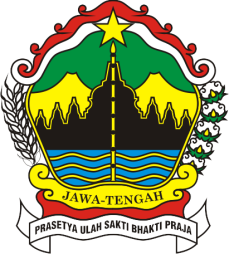 LAPORAN KINERJA 2018
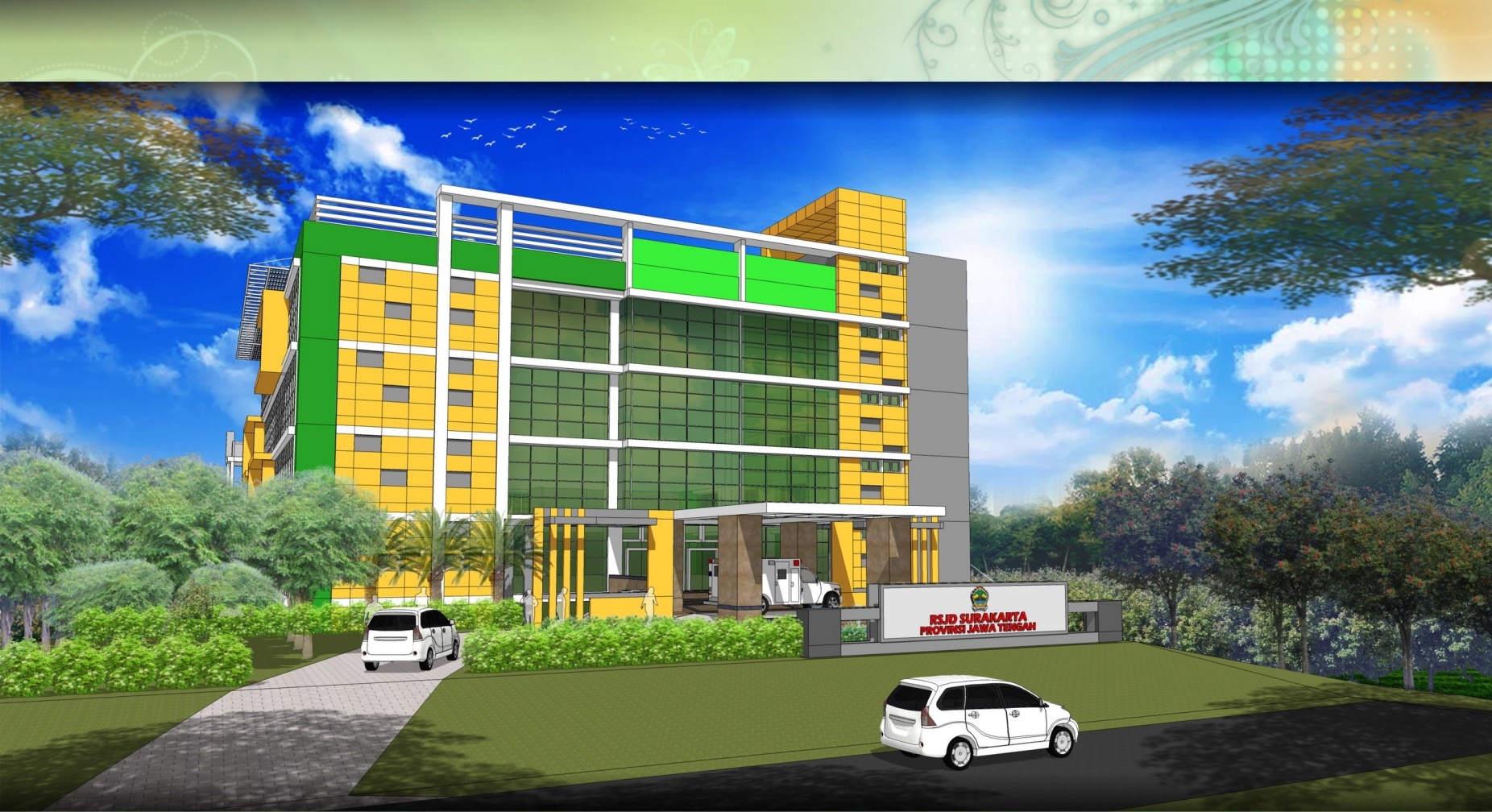 NOVEMBER
RSJD 
dr. ARIF ZAINUDIN
1
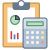 KINERJA ANGGARAN
2
REALISASI ANGGARAN
1
90,95%
3
2
REALISASI BELANJA LANGSUNG
4
3
REALISASI ANGGARAN BLUD
5
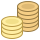 KINERJA PENDAPATAN
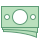 6
REALISASI PENDAPATAN
1
7
REALISASI PENDAPATAN
8
REALISASI PENDAPATAN PER KEGIATAN
2
76,74%
9
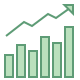 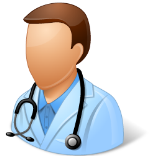 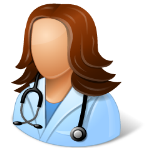 KINERJA PELAYANAN
10
CAPAIAN KINERJA PELAYANAN
1
11
12
B O R ( % )
L O S ( Hari  )
13
Cakupan Kunjungan Rawat Jalan
Cakupan Kunjungan Rawat Inap
14
Kunjungan IGD
PELAYANAN BERDASARKAN CARA BAYAR
2
RAWAT JALAN
RAWAT INAP
16
Pelayanan Berdasarkan Cara Bayar Sampai Dengan Bulan November  2018
Rawat Jalan
Rawat Inap
17
KUNJUNGAN BERDASARKAN WILAYAH
3
RAWAT JALAN
18
RAWAT INAP
19
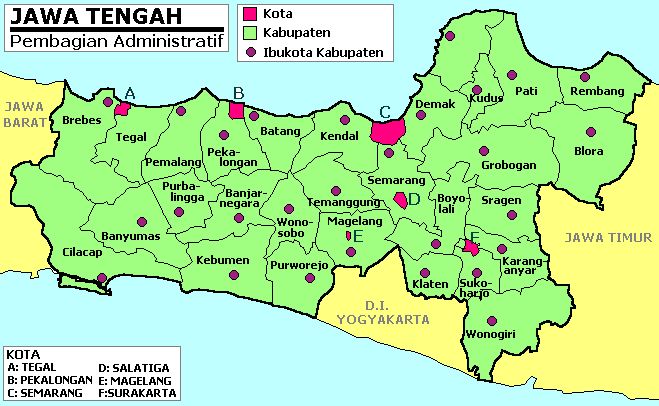 RAWAT JALAN
SKA
6.650
DATA WILAYAH CAKUPAN SURAKARTA & JAWA TENGAH s/d NOVEMBER 2018
BLO
315
GRO
288
JATENG
LAIN
1.017
BOY
3.824
SRA
6.993
KRA
7.090
KLA
936
WON
2.210
SUK
6.414
20
DATA WILAYAH CAKUPAN JAWA TIMUR s/d NOVEMBER 2018
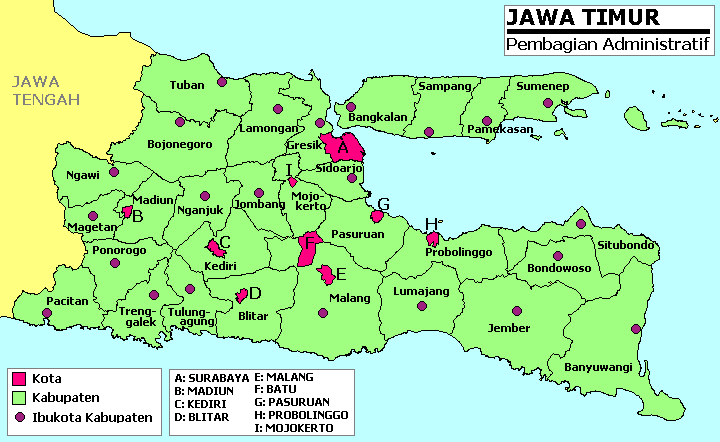 MAGETAN
855
PACITAN
198
NGAWI
944
BOJO
NEGORO
111
MADIUN
393
PONOROGO
437
JATIM 
LAINNYA
1.130
21
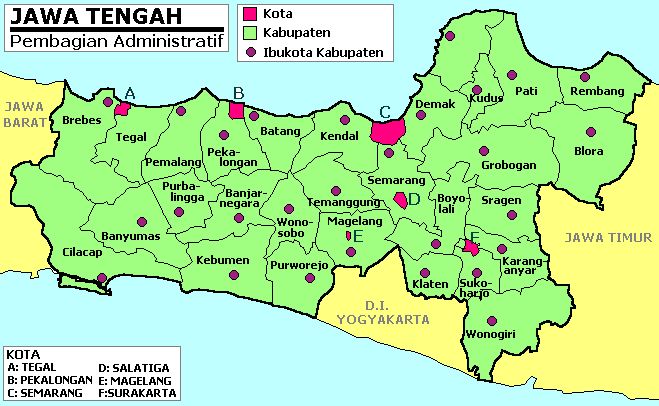 RAWAT INAP
SKA
250
DATA WILAYAH CAKUPAN SURAKARTA & JAWA TENGAH s/d NOVEMBER 2018
BLO
126
GRO
26
JATENG
LAIN
325
BOY
237
SRA
411
KRA
355
KLA
25
WON
216
SUK
319
22
DATA WILAYAH CAKUPAN JAWA TIMUR s/d NOVEMBER 2018
LUAR JATENG DAN JATIM
25
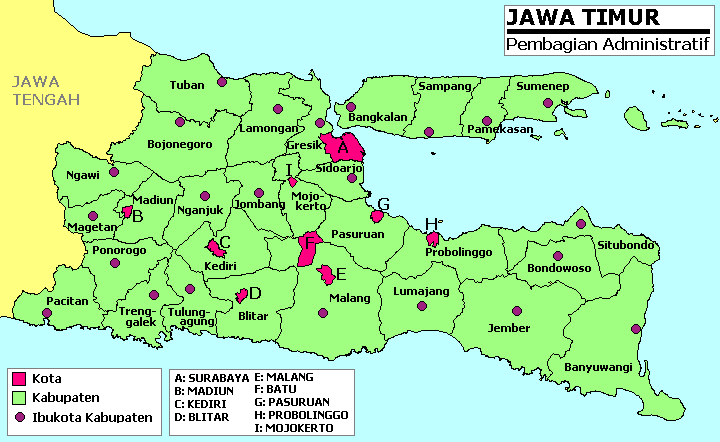 MAGETAN
52
PACITAN
46
NGAWI
63
BOJO
NEGORO
20
MADIUN
37
PONOROGO
91
JATIM 
LAINNYA
66
23
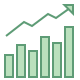 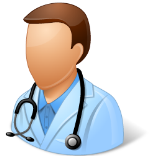 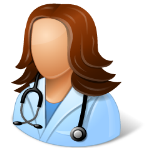 KINERJA INSTALASI
24
INSTALASI FARMASI
INSTALASI LABORATORIUM
25
INSTALASI RADIOLOGI
26
INSTALASI REHABILITASI MEDIK
27
INSTALASI PSIKOLOGI
28
INSTALASI NAPZA
29
INSTALASI PSIKOGERIATRI
30
INSTALASI RAWAT INAP
PSIKIATRI
31
INSTALASI RAWAT INAP
NON PSIKIATRI
32
INSTALASI TUMBUH KEMBANG ANAK
INSTALASI GAWAT DARURAT
INSTALASI ELEKTROMEDIK
35
INSTALASI KESEHATAN JIWA MASYARAKAT
INSTALASI REHABILITASI PSIKOSOSIAL
37
INSTALASI RAWAT JALAN
PSIKIATRI
38
NON PSIKIATRI
KUNJUNGAN RAWAT JALAN NON PSIKIATRI
39
INSTALASI HEMODIALISIS
Pelayanan hemodialisis adalah layanan baru pada RSJD dr. Arif Zainudin 
sudah mulai beroperasi pada bulan Februari 2018 dan diresmikan pada tanggal 24 Maret 2018.
40
INSTALASI GIZI
INSTALASI LAUNDRY
41
INSTALASI IPS RS
42
1
INSTALASI SANITASI
43
2
44
SUBAG DIKLITBANG
1
KEGIATAN
PENINGKATAN MUTU SDM
2
45
INSTALASI HUMAS DAN PEMASARAN
1
2
47
3
48
INSTALASI SIM RS
49
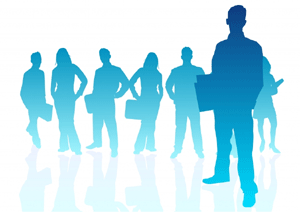 TERIMA KASIH
50